Philosophical Theories of Human Rights
Claudio Corradetti
Master Theory and Practice of Human Rights
University of Oslo 
23 Septmeber 2014
Types of Validity of Law
Questions 

When can one say that a law is a valid law?

According to which parameters/standards a law is said to be valid?
Types of Validity of Law
Different possibilities…

The validity of law can be established according to different parameters: 

Internal/external sources of law validity

Necessary/Conventional relations between law and morality
Types of Validity of Law
Necessary/Internal standards of validity of law
 
i.e. Morality as an internal source of validity 
Lon Fuller,The Morality of Law, 1964
Types of Validity of Law
Fuller
Rex’s example: imagine a king (Rex) who has to establish a legal system etc.

Law as “purposive activity” 
“the enterprise of subjecting human conduct to the governance of rules” Fuller (1964, p.106 second edition, 1969).

There are 8 pitfalls to be avoided in order for a system of law to be valid (see next slide):

“A total failure in any one of these eight directions does not simply result in a bad system of law; it results in something that is not properly called a legal system at all” (Fuller 1964, p. 39).
Types of Validity of Law
The lack of rules or law, which leads to ad hoc and inconsistent adjudication.
Failure to publicize or make known the rules of law.
Unclear or obscure legislation that is impossible to understand.
Retroactive legislation.
Contradictions in the law.
Demands that are beyond the power of the subjects and the ruled.
Unstable legislation (ex. daily revisions of laws).
Divergence between adjudication/administration and legislation
Types of Validity of Law
Hart’s criticism of Fuller's thesis:
 
these principles are merely ones of efficacy and not of morality. One could just have an inner morality of poisoning as an inner morality of law.
Types of Validity of Law
Necessary/External Validity of Law

i.e. Natural Law as an External Source, i.e.Cicero.
Types of Validity of Law
“True law is right reason in agreement with Nature...it is of universal application, unchanging and everlasting... we need not look outside ourselves for an expounder or interpreter of it. And there will not be different laws at Rome and at Athens, or different laws now and in the future, but one eternal and unchangeable law will be valid for all nations and for all times, and there will be one master and one ruler, that is, God, over us all, for He is the author of this law, its promulgator, and its enforcing judge. Whoever is disobedient is fleeing from himself and denying his human nature, and by reason of this very fact he will suffer the worst penalties, even if he escapes what is commonly considered punishment 

(Cicero, De Re Publica, trans. Clinton Walker Keyes,Cambridge, MA: Harvard University, 1928, III, xxii.33)”.
Types of Validity of Law
Conventional-Internal Validity
(Aristotle, according to Marsilius)

Marsilius of Padua: natural law as grounded on conventions that are universally valid. This is a third way between conventional and natural law.
Types of Validity of Law
Conventional-External Validity:
Legal Positivism (Austin, Hart etc.)

Since overlap between moral principles and law is an empirically fortunate coincidence, positivists rejects the idea that morality is a necessary prerequisite of legal validity
Types of Validity of Law
Austin’s pedegree thesis
Law is valid if and only if it is enacted by a cohercive source (a sovereign) backed by a sanction system

Problems
No identifiable sovereign in democratic societies
Any cohercive power could do the work, even a gunman (Hart’s criticism)
Therefore, cohercive force cannot ground alone legal obligation
Types of Validity of Law
Hart’s thesis
There is a wider number of primary rules that Austin does not consider enough, that is, not just liberty constraining rules but also power-conferring rules (create contracts etc.)
Types of Validity of Law
Also, secondary rules must be considered. Three types:
the rule of recognition, which “specif[ies] some feature or features possession of which by a suggested rule is taken as a conclusive affirmative indication that it is a rule of the group to be supported by the social pressure it exerts” (Hart 1994, p. 92); 
(2) the rule of change, which enables a society to add, remove, and modify valid rules; and 
(3) the rule of adjudication, which provides a mechanism for determining whether a valid rule has been violated.
Types of Validity of Law
For positivism there is no inherent connection between law and morality (separability thesis), but there are two versions:

Inclusive positivism: morality, even if not necessary, can contribute at validating a system of law (Hart)
“the rule of recognition may incorporate as criteria of legal validity conformity with moral principles or substantive values … such as the Sixteenth or Nineteenth Amendments to the United States Constitution respecting the establishment of religion or abridgements of the right to vote” (Hart 1994, p. 250).

Exclusive positivism: morality necessarily does not contribute at validating a system of law (Raz)
Types of Validity of Law
Some examples about judicial reasoning:

Inclusive positivism: less problematic since moral principles can inform judicial decisions

Exclusive positivism: the content of law is always determined by reference to its sources without recourse to moral argument. 
This include: the circumstances of its promulgation and relevant interpretative materials, such as court cases involving its application.
Types of Validity of Law
“The law on a question is settled when legally binding sources provide its solution. In such cases judges are typically said to apply the law, and since it is source-based, its application involves technical, legal skills in reasoning from those sources and does not call for moral acumen. If a legal question is not answered by standards deriving from legal sources then it lacks a legal answer-the law on such questions is unsettled. In deciding such cases courts inevitably break new (legal) ground and their decision develops the law…. Naturally, their decisions in such cases rely at least partly on moral and other extra-legal considerations” (Raz 1979, pp. 49-50).


So for Raz recurse to moral arguments can occur only in cases of unsettled cases by law but they can never be principles incorporated into legal codes. 

For further references, see: http://www.iep.utm.edu/legalpos/
Types of Validity of Law
Questions

What different impacts do these approaches have on the role of moral principles for the validity of law?
Habermas on Human Rights
List of Habermas’ writings on human rights:
Human Rights and Popular Sovereignty: The Liberal and Republican Version, Ratio Juris, vol.7, March 1994
Kant’s Idea of Perpetual Peace, with the Benefit of Two Hundred Years’ Hindsight, in Bohman, Perpetual Peace, 1997
Remarks on Legitimation through Human Rights, The Modern Schoolman, LXXV, Jan.1998
The Concept of Human Dignity and the Realistic Utopia of Human Rights, Metaphilosophy, 2010
Habermas’ Political Conception of Human Rights
Habermas’ starting definition:

The concept of human rights «does not have its origin in morality, but rather bears the imprint of the modern concept of individual liberties, hence of a specifically juridical concept» 

this does not mean that they are only positive legal rights, since: 

1) their «mode of validity» is as universal moral norms 

2)but their mode of functioning/their structure is as a positive coercive legal order.
Habermas’ co-originality thesis
Human rights are Janus faced:


they show moral universal validity
and
they assume the form of positive laws

Question: what is Habermas’ view of the validity of law?
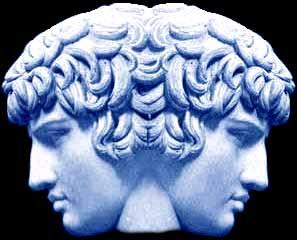 Habermas’ co-originality thesis
Habermas Justificatory Strategy:

Reconstruction of the legitimacy of modern consitutionalism


Thesis: Popular Sovereignity and Human Rights are Co-original Notions
Habermas’ co-originality thesis
Popular sovereignity: «…members of a democratic community are governed by themselves collectively»

Human rights: «…they are governed by law and not by men»

J.Habermas, Ratio Juris, 1994, p.1
Habermas’ co-originality thesis
What does it mean?

Liberals/liberal democracies: 
priority of human rights over popular sovereignity

Republicans/radical democrats: 
priority of popular sovereignity over human rights
Habermas’ co-originality thesis
a)Republican liberties are positive liberties 
TO POLITICAL PARTICIPATION/CIVIC ORGANIZATION
(Rousseau’s model)

b)Liberal liberties are negative liberties 
NOT TO BE INTERFERED (tyranny of the majority, Kant’s model)
Habermas’ co-originality thesis
In both cases, popular sovereignity and human rights compete with each, they don’t complement!  

The result is that liberals cannot provide an account of autonomy as sovereign citizenry (since human rights are prior)

and 

republicans cannot account for the universality of human rights (since collective affiliation is prior)
Habermas’ co-originality thesis
Habermas: 

«Neither of these two responses satisfies our normative intuition that human rights and popular sovereignity are not only interwoven, but of equal importance and even of the same origin» (p.2)
Habermas’ co-originality thesis
…On the way to solve the riddle:

Rousseau: the «general will» incorporates human rights as «a mode of popular sovereignity» (p.11)
This allows to exclude:

-non-generalizable interests but granting legal equality of all affected participants
Habermas’ co-originality thesis
«…a norm lies equally in the interest of all has the sense of rational  acceptability…but this is proved only through the procedures for a discursive process of opinion-and will-formation» (p.12)

NB 
I postpone the explanation of this point to the discussion of the «discursive model».
Habermas’ co-originality thesis
Habermas’s account for the validity of law is «post-metaphysical»

Contrast  a)metaphysical explanations – religious grounding of law

with

b)post-metaphysical explanations – moral autonomy plus positive law (legitimate procedure of law production)
Habermas’ co-originality thesis
b) «the legitimacy of law ultimately depends on a communicative arrangement…the internal connection between popular sovereignity and human rights that we are looking for consists in the fact that human rights state precisely the conditions under which the various forms of communication necessary for politically autonomous law-making can be legally institutionalized» (p.13)
Habermas’ co-originality thesis
For Habermas positive human rights are «no longer constraints, but enabling conditions for the exercise of popular sovereignity» (p.13)

«private and public autonomy are co-original and of equal weight»
Habermas’ co-originality thesis
Co-originality thesis

There is an internal connection - mutual presupposition - between

human rights as negative liberal rights (freedoms of the moderns) and human rights as positive freedoms/popular sovereignity (freedoms of the ancients).
Habermas’ co-originality thesis
Human rights as negative protections of private liberty must be presupposed to the idea of a legal institutionalization of the practice of self-determination (popular sovereignity/democracy).

This is Habermas’s complete system of rights!

Yet: its ultimate justification requires a further step upward…
Habermas’ co-originality thesis
LOGICAL GENENSIS OF HUMAN RIGHTS
Dicourse principle D’:

«just those action norms are valid to which all possibly affected persons could agree as participants in rational discourses»

-post-conventional principle
-requirement of impartiality
Habermas’ co-originality thesis
The complete system of rights as generated by the discourse principle has the following categories of rights as an outcome. These categories exaust the division between positive/liberty of the ancients and negative liberties/liberty of the moderns

1)Equal individual liberties 
2)rights of political membership 
3) rights of equal protection under law 
4)rights to equal political participation (as legal institutionalization of democratic principle)
5)Social and economic rights for the exercise of categories 1-4
Habermas’ co-originality thesis
NB: 
these are categories of rights falling either in the already mentioned category of (negative) human rights or in the category of (positive) democracy/sovereignity principle.

The specific content of these rights is left to the democratic dynamics of citizens to decide!
Habermas on Human Dignity
In “The concept of human dignity and the realistic utopia of human rights” complete version in C.Corradetti (Ed.), Phil.Dimensions of Human Rights, Springer 2012

How does this change the justificatory framework?
Habermas on Human Dignity
Thesis: 
Human Rights are older codifications than Human Dignity, but this notion was implicit…

In what sense? 

Human rights have always concerned violations of  a moral worthiness etc.
Habermas on Human Dignity
The genaology of “dignity” goes from the multiplicity of  different social/corporative dignities linked to honor etc. to the recognition of a universal equal dignity as moral worthiness (particulary with Kant).
Habermas on Human Dignity
Human Dignity 
   becomes “a moral ‘source’ from which all of the basic rights derive their meaning” (p.466) 
   
“The euristic function of human dignity is the key to the logical interconnections between these four categories of rights” [economic, social, cultural, civil and political rights] (p.468)
“Human dignity grounds the indivisibility of  all categories of human rights” (p.468)
Habermas on Human Dignity
Mainteinance of the co-originality thesis p.473

“As a modern legal concept, human dignity is associated with the status that citizens assume in the self-created political order. As addresses, citizens can come to enjoy the rights that protect their human dignity only by first uniting as authors of the democratic undertaking…a political order based on human rights”

Explicit ref. in note 15:  “Thus human rights are not opposed to democracy but are co-original”